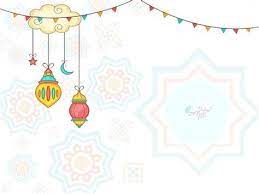 رمضان كريم
حدث في رمضان 

غزوة بدر وانتصر فيها المسلمون على كفار قريش.
فتح مكة .
معركة عمورية ذهب الجيش المسلم لنصرة امرأة.
معركة حطين بقيادة صلاح الدين الأيوبي فحرر فيها القدس.
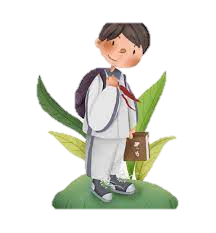 هذا شهر عظيم يجب على المسلم أن يجتهد فيه.
لذلك أنا اذهب للمدرسة لطلب العلم
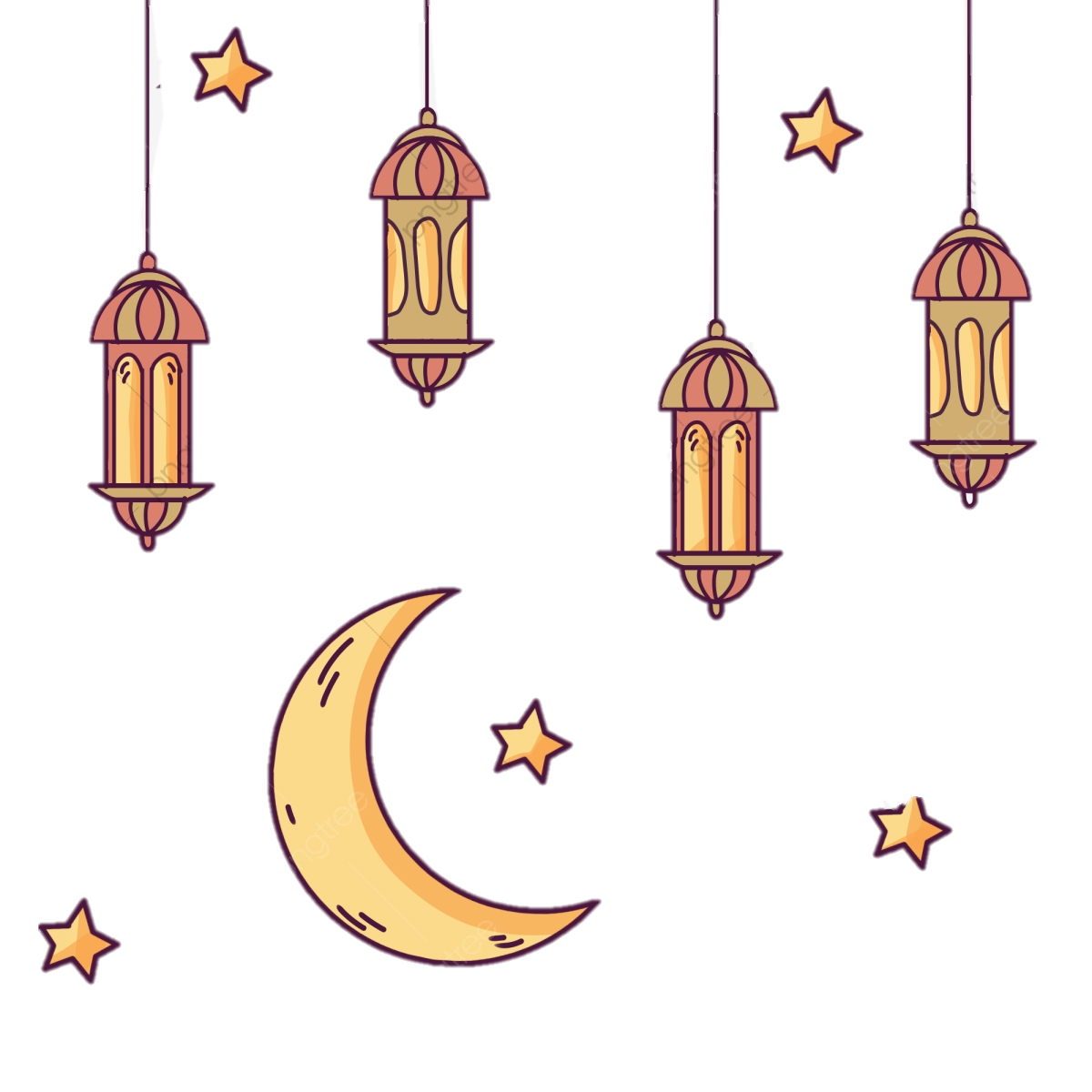 قوانين الفصل
التحدث باللغة العربية الفصيحة 

يمنع الحديث الجانبي أو مقاطعة المعلم أو زميلي عندما يُجيب.

السماح لطالب واحد للخروج من الفصل لدروة المياه أو لأي سبب آخر.

رفع اليد من غير إصدار أي إزعاج.

الإنصات والمشاركة مع المعلم.

التعاون بين الزملاء .

المحافظة على نظافة الفصل.

استخدام كلمات ( شكرا ، لو سمحت ).

* السلام عند الدخول للفصل .
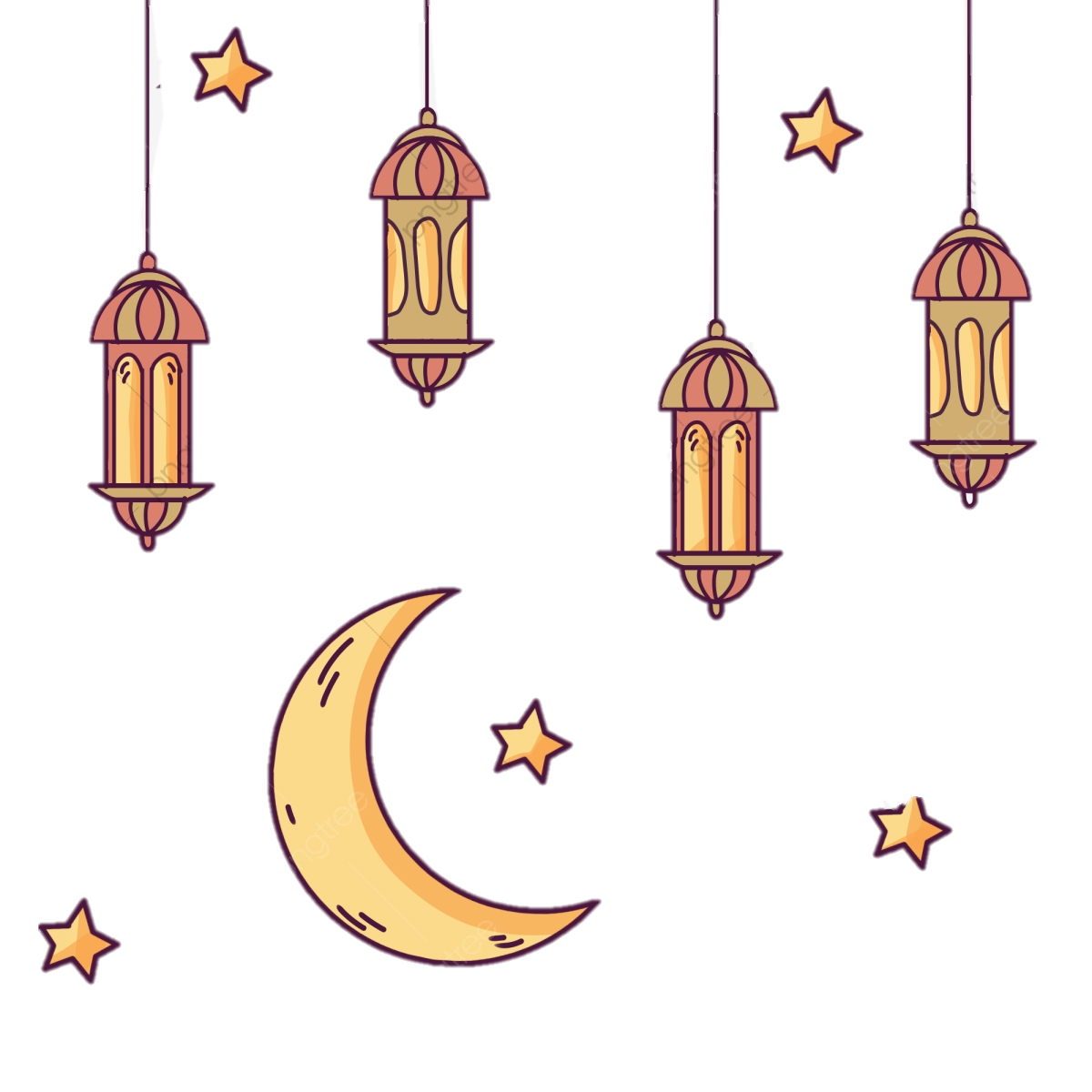 سورة النبأ 
     الله القادر
أهداف الدرس :-

أن يقرأ الطالب سورة النبأ قراءة صحيحة ومجودة .
أن يفسر الطالب مفردات سورة النبأ تفسيراً صحيحاً.
أن يسمع الطالب سورة النبأ تسميعاً صحيحا ومجود .
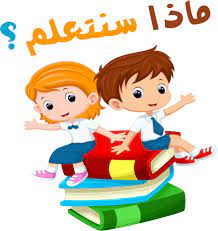 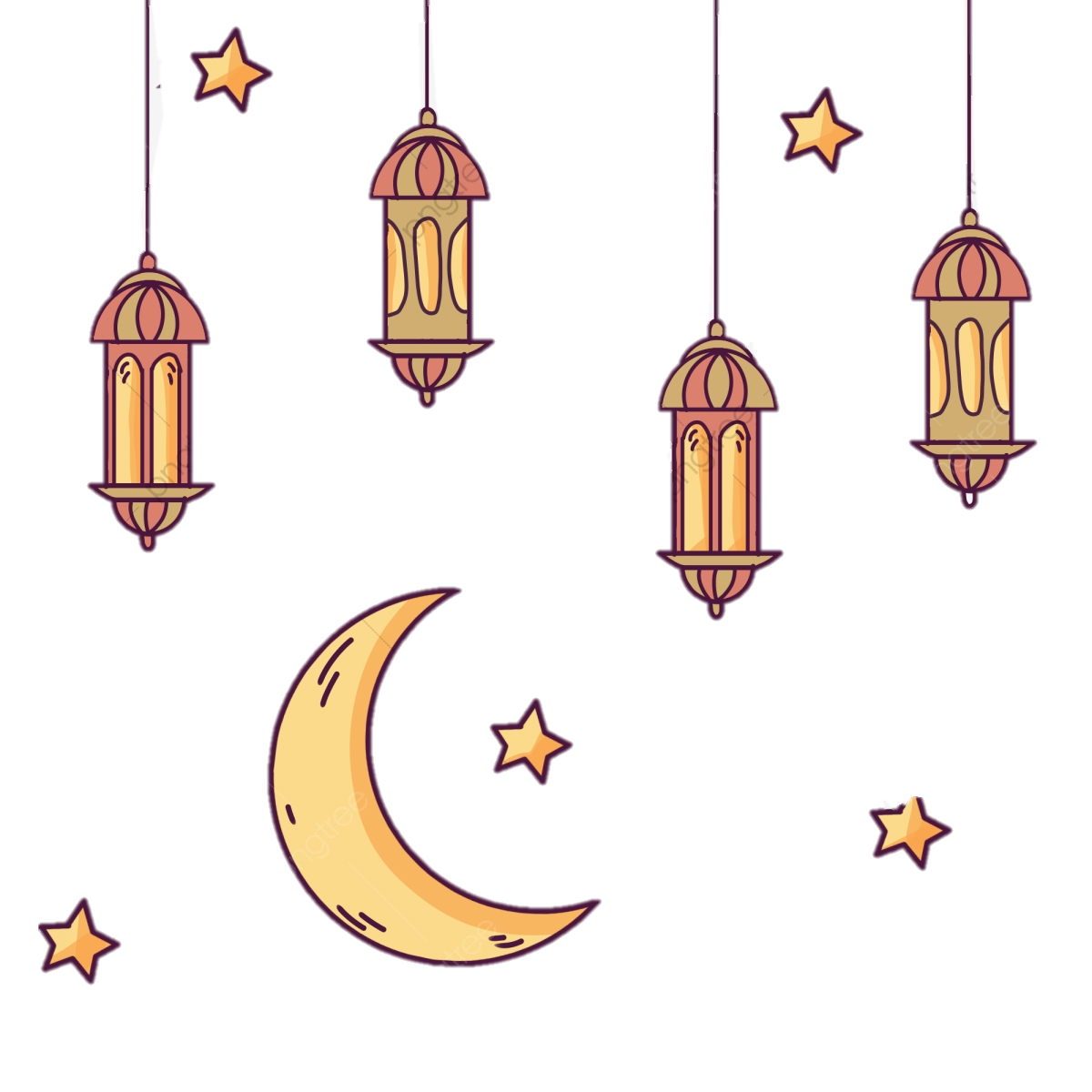 سبب نزول سورة النبأ ( مكية)

بسبب تكذيب كفار قريش بيوم القيامة واختلافهم على موعدها بين مشكك ومكذب فنزلت السورة رداً من الله عليهم
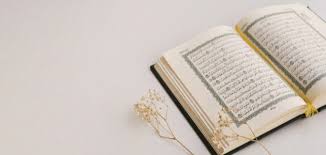 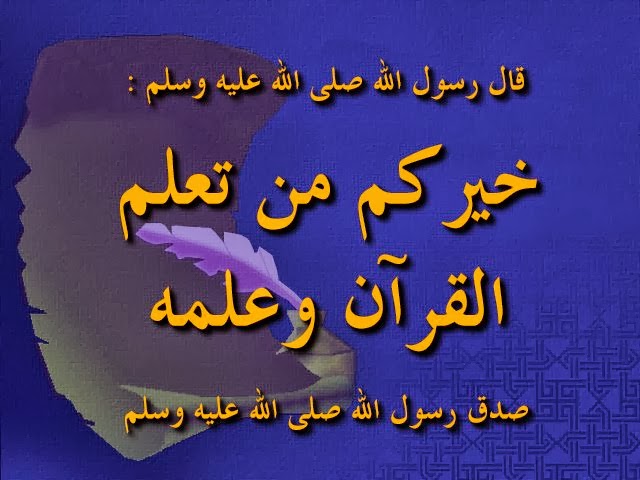 نستمع للقارئ ماهر المعيقلي
تم تحقيق الهدف الأول
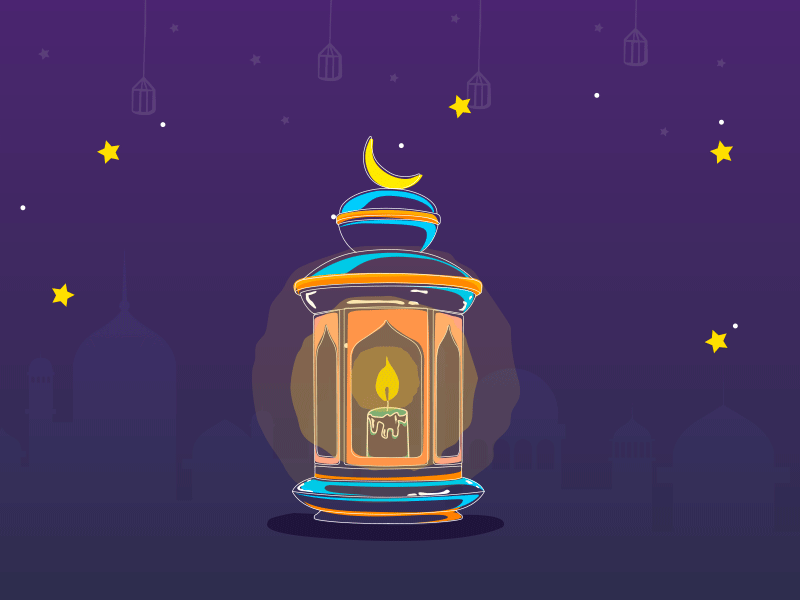 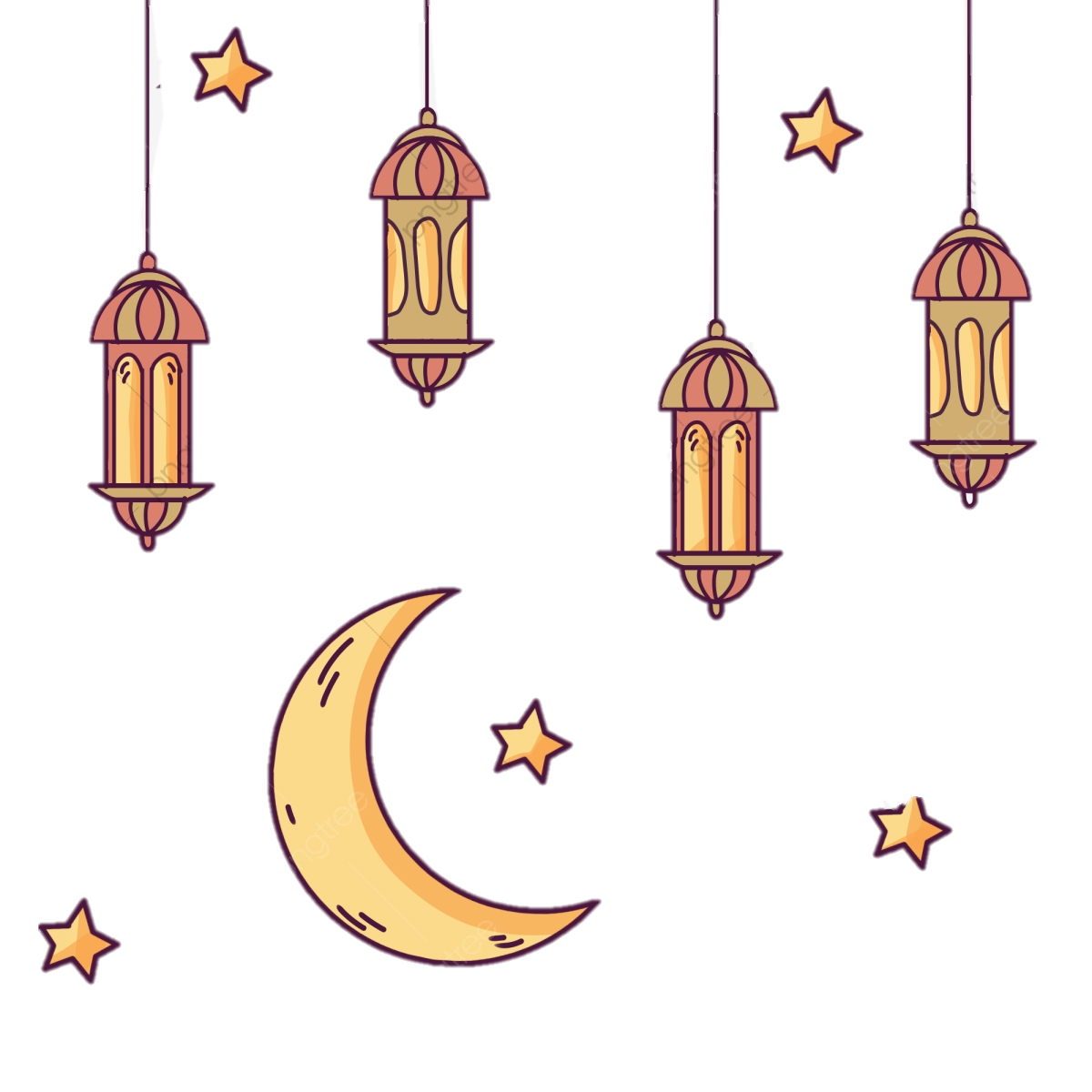 مسابقة يقوم طالب من كل مجموعة باختيار كلمة مع معناها الصحيح ثم يجلس ويخرج طالب آخر من مجموعته يفعل مثل الشيء ، المجموعة التي تحصل على كلمات بمعانيها الصحيحة أسرع هي الفائزة
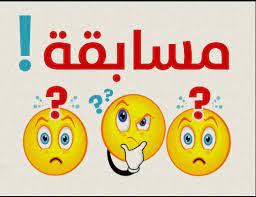 الماء العذب
المسمار الذي يثبت به الخيمة
سيعرفون عاقبة كذبهم
النبأ العظيم
مصدق ومكذب
النوم العميق
النباتات والأشجار
يوم القيامة
أوتاد
ماء ثجاجا
كلا سيعلمون
المعصرات
السحب
مختلفون
استقرار
مهداً
سباتا
وجنات ألفافا
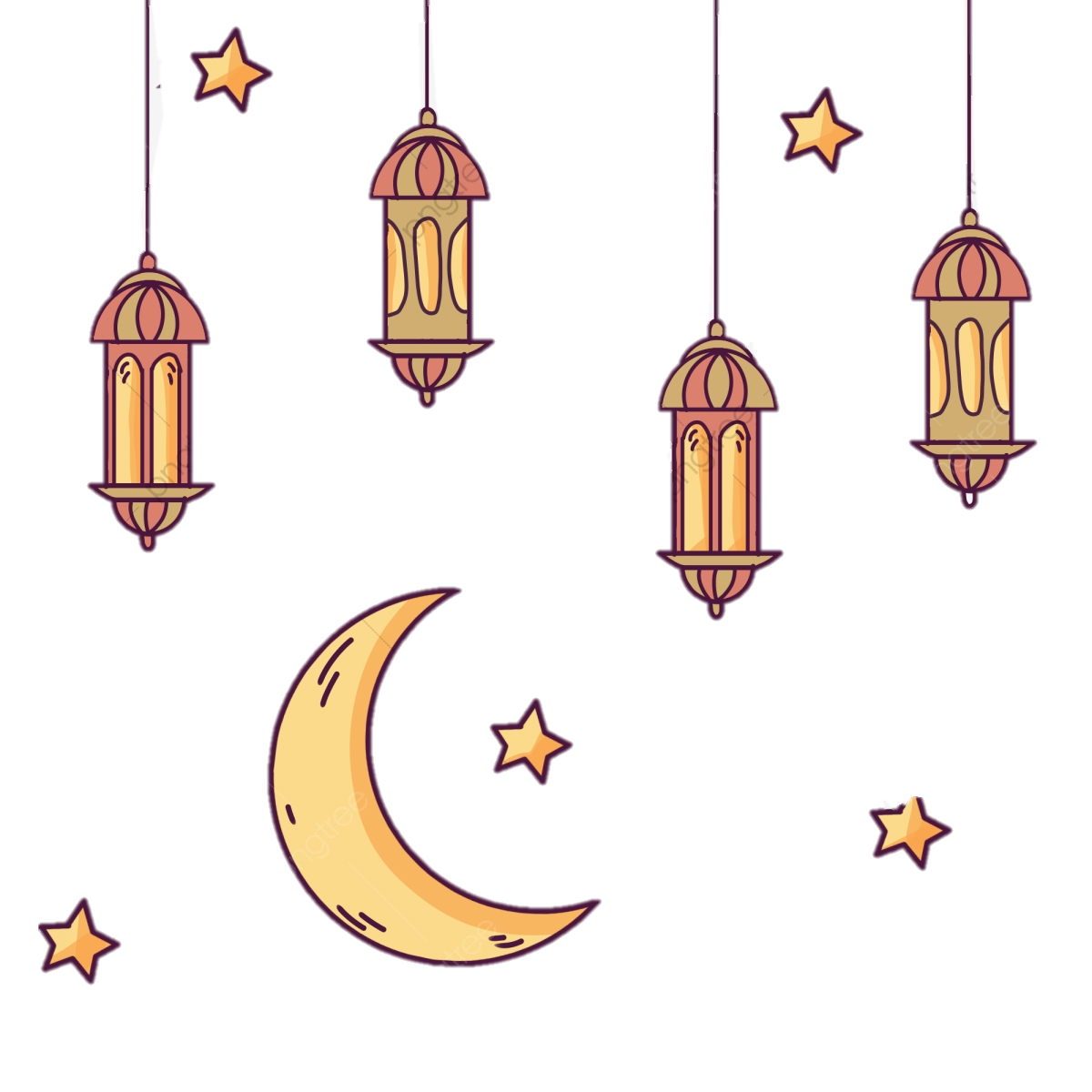 استخرج آيات فيها تشبيه
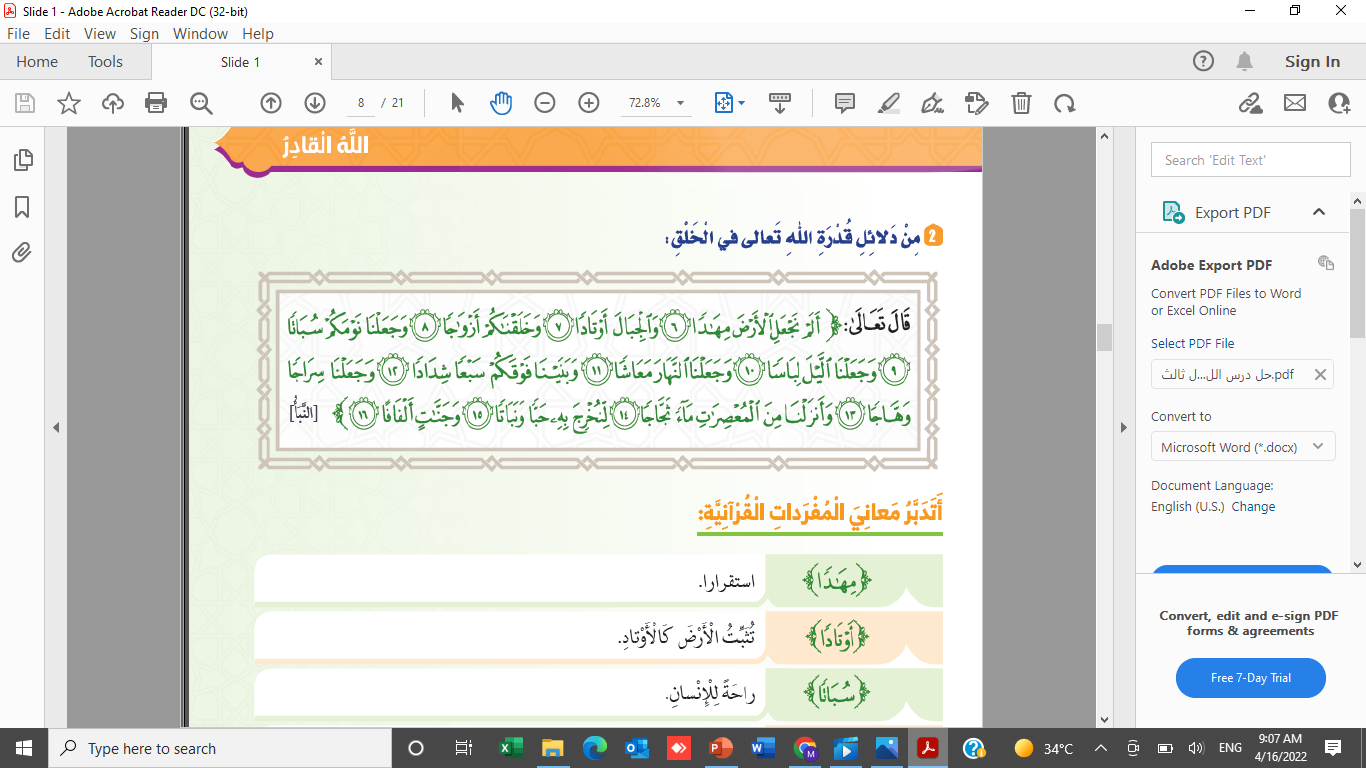 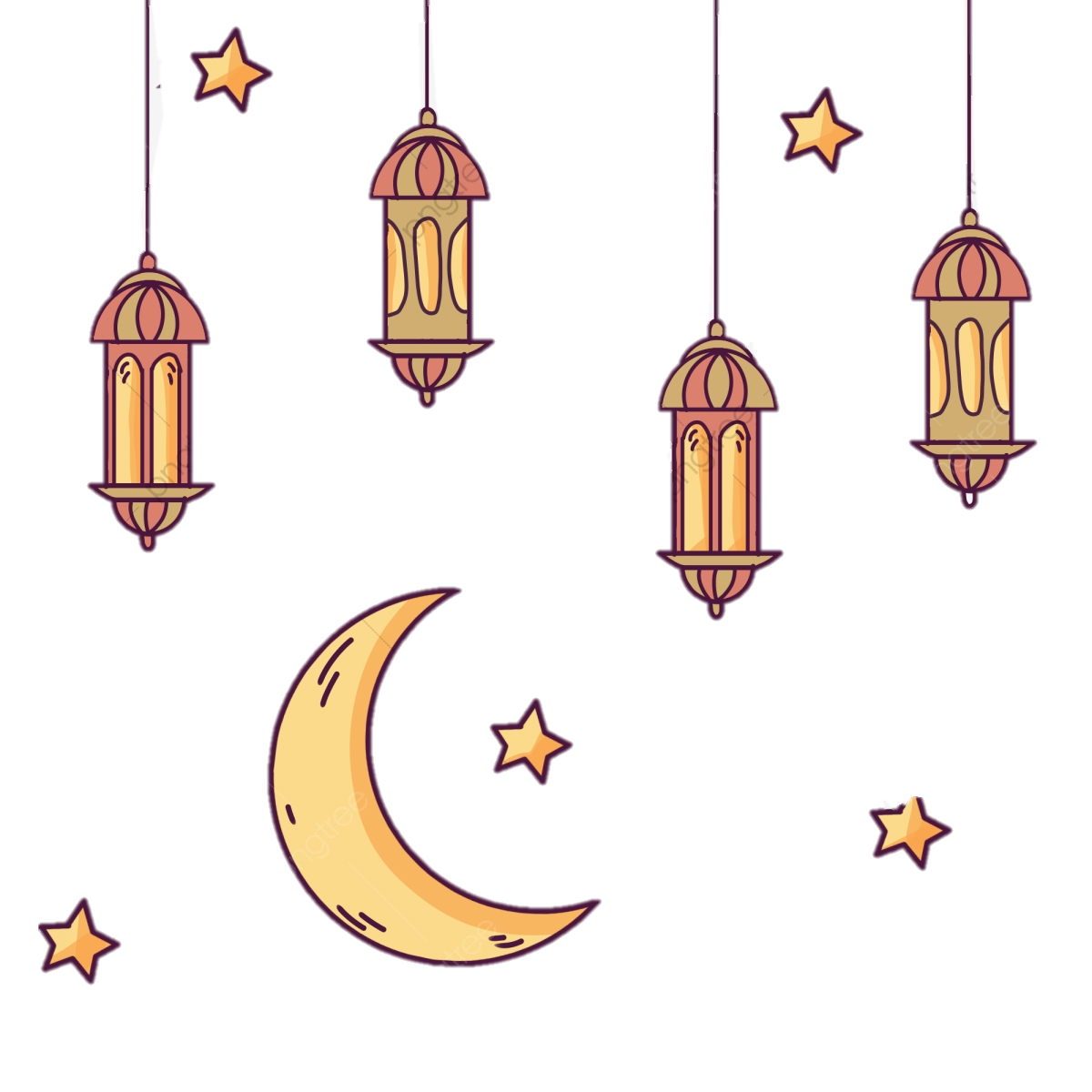 عمل ثنائي بعدها تبدل الأوراق
اذكر دليل من سورة النبأ على قدرة الله؟
كيف يحافظ العبد على النعم التي أنعمها الله عليه ؟
ما هو جزاء المكذبين بيوم القيامة ؟
كيف يستثمر المؤمن وقته في الدنيا ليفوز بالآخرة ؟
ما النعم التي أنعم الله بها على العبد من خلال سورة النبأ؟
لماذا خلق الله كل هذه النعم من جبال و بحار وأمطار وغيرها ؟
ما الفائدة من تكرار الله قوله ( كلا سيعلمون * ثم كلا سيعلمون )؟
حفظ سورة النبأ
حل أسئلة الدرس
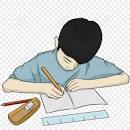 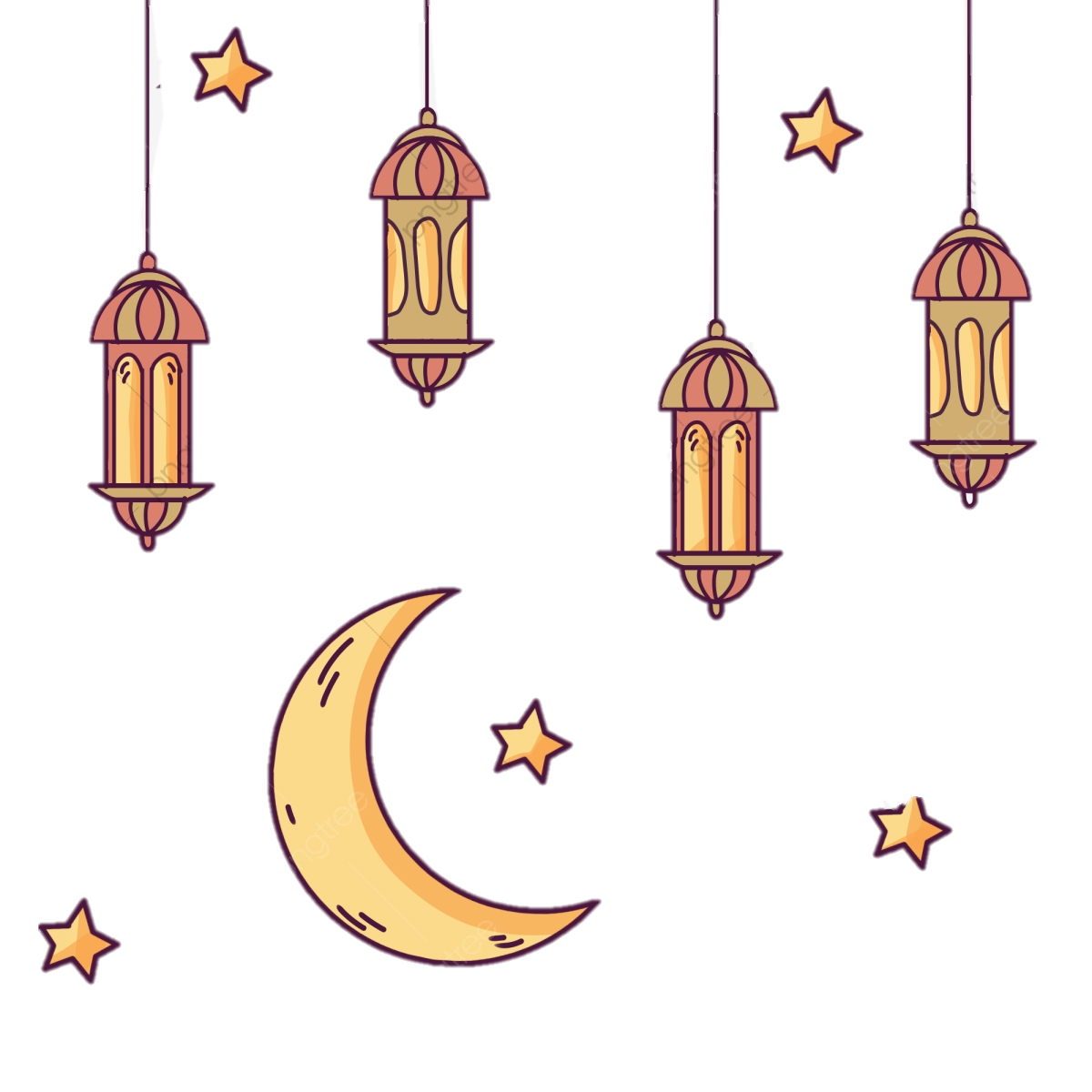 ماذا تعلمت من سورة النبأ ؟
ماذا سأفعل في حياتي  بعد أن فهمت السورة ؟
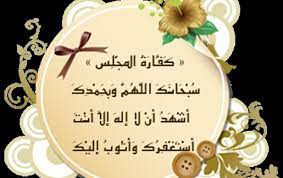